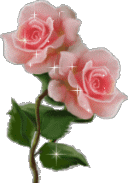 TRƯỜNG TIỂU HỌC ÁI MỘ A
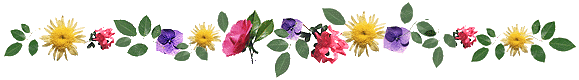 LUYỆN TỪ VÀ CÂU
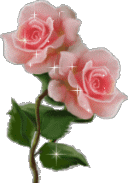 .
LỚP : 4
MỞ RỘNG VỐN TỪ : TRUNG THỰC – TỰ TRỌNG
I. Nhận xét :
1. Chọn từ thích hợp cho trong ngoặc đơn để điền vào ô trống trong đoạn văn sau :
Ai cũng khen bạn Minh, lớp trưởng lớp em, là con ngoan trò giỏi. Minh phụ giúp bố mẹ nhiều việc nhà, nhưng luôn luôn đi học đúng giờ, làm bài đầy đủ, chưa bao giờ để ai phiền trách điều gì. Cô chủ nhiệm lớp em thường bảo: "Minh là một học sinh có lòng.................... Là học sinh giỏi nhất trường nhưng Minh không ................... Minh giúp đỡ các bạn học kém rất nhiệt tình và có kết quả, khiến những bạn hay mặc cảm,............... nhất cũng dần dần thấy.................... hơn vì học hành tiến bộ. Khi phê bình, nhắc nhở những bạn mắc khuyết điểm, Minh có cách góp ý rất chân tình, nên không làm bạn nào.................... Lớp 4A chúng em rất..................... về bạn Minh.
tự tin,
tự ti,
tự ái.
tự trọng,
tự hào,
tự kiêu,
2. Chọn từ ứng với mỗi nghĩa sau :
Nghĩa
Từ
Một lòng một dạ gắn bó với lí tưởng, tổ chức hay với người nào đó.
trung thành
trung hậu
Trước sau như một, không gì lay chuyển nổi.
trung kiên
Một lòng một dạ vì việc nghĩa
trung thực
Ăn ở nhân hậu, thành thật, trước sau như một.
trung nghĩa
Ngay thẳng, thật thà.
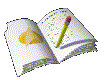 3. Xếp các từ ghép trong ngoặc đơn thành hai nhóm dựa theo nghĩa của tiếng trung:
trung bình,
trung thu,
trung thành,
trung thực,
trung nghĩa,
trung hậu,
trung tâm.
trung kiên,
Trung có nghĩa là ở giữa
Trung có nghĩa là một lòng một dạ
4. Đặt câu với một từ đã cho trong bài tập 3
Năm ngoái mình là học sinh trung bình, năm nay mình sẽ cố gắng thật nhiều để tiến bộ hơn.
Cô giáo thường nhắc nhở chúng em phải trung thực khi làm bài.